Sector Support Fund
Sector Support Fund endorsed projects
Accelerating Opportunities within the Newhaven Enterprise Zone
£115,00 SSF sought towards delivery of the project

Newhaven Enterprise Zone was launched in 2017.

Project is seeking to deliver some quick wins to capitalise on the momentum created to date and to leverage the investment that the Enterprise Zone can generate.
 
Project will focus on Avis Way, which is a key industrial estate in the Newhaven Enterprise Zone and will work in three ways:

Avis Way Estate Improvement Plan;
Avis Way Business Improvement District; and
Marketing of the Newhaven Enterprise Zone.
Accelerating Opportunities within the Newhaven Enterprise Zone
Expected project benefits include:

Acceleration of refurbished business space – 1,006sqm of refurbished business space to be brought forward 2 to 3 years earlier as a result of the SSF investment; 

Increased take up of industrial space across the Newhaven Enterprise Zone – it is expected that the project will facilitate the take up of 1,500sqm of vacant space across the Enterprise Zone;

Business contribution to public realm/place making – the move to pre-Business Improvement District status assumes a contribution of £500 per business for future public realm improvements; and

Acceleration of gross jobs delivery target for Avis Way – the gross jobs delivery target for Avis Way is 116 jobs. It is expected that the project will accelerate delivery of these jobs by 30%.
2019/20 SSF allocation
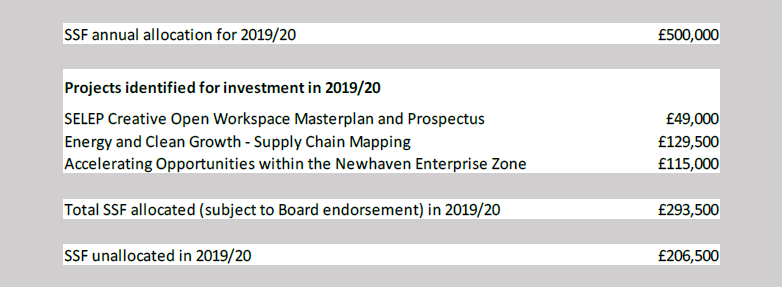 LGF Capital Programme Management
Rhiannon Mort
Capital Programme Manager
6th December 2019
SELEP Strategic Board
M20 Junction 10a
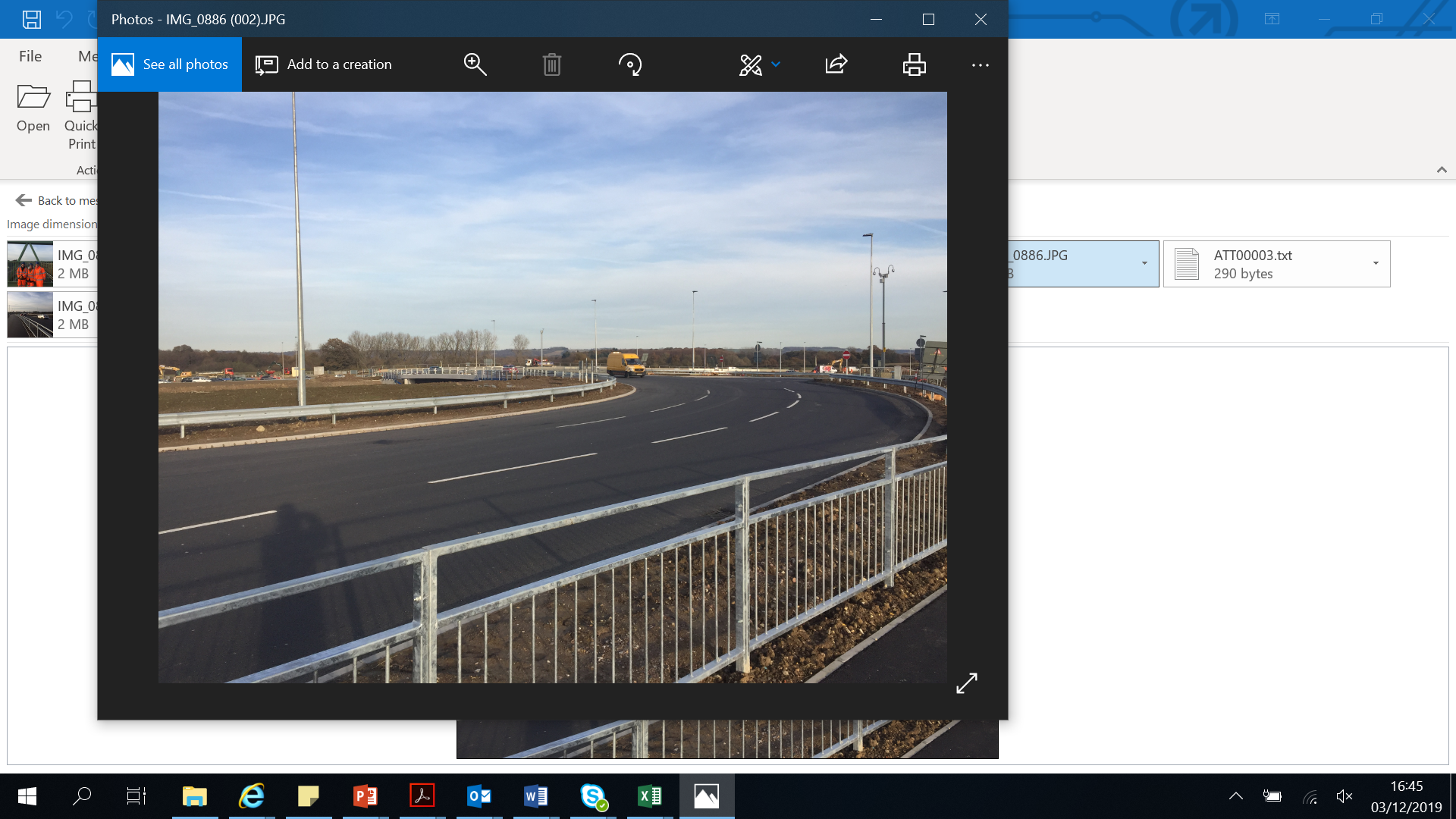 Southend Airport Business Park
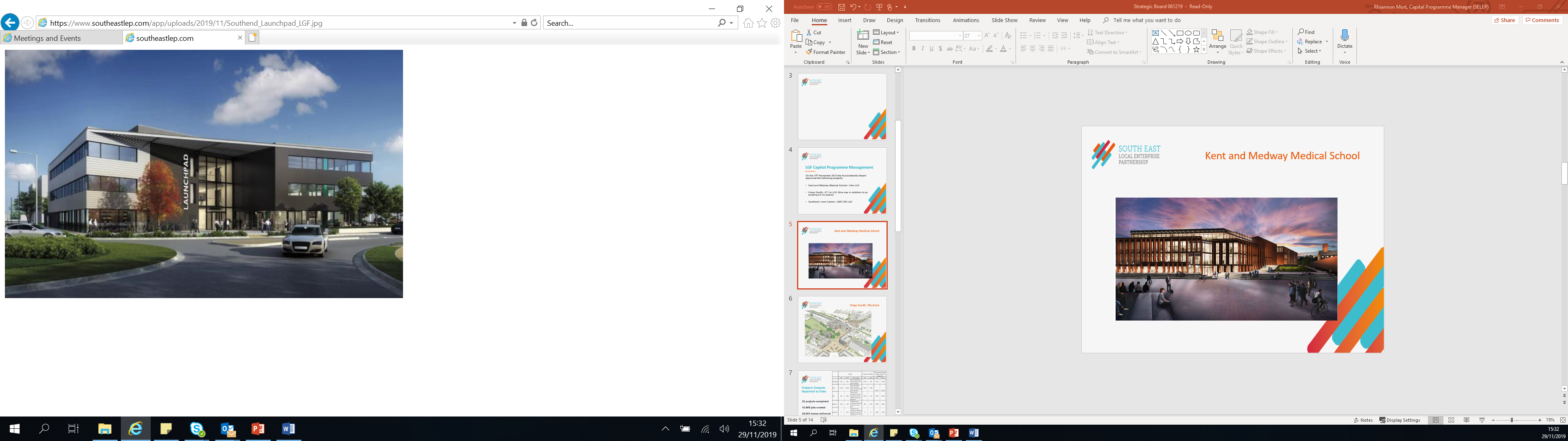 LGF Capital Programme Management
On the 15th November 2019 the Accountability Board approved the following projects:

Kent and Medway Medical School - £4m LGF

Grays South - £7.1m LGF (this was in addition to an existing £3.7m award)

Southend Town Centre - £867,708 LGF
Kent and Medway Medical School
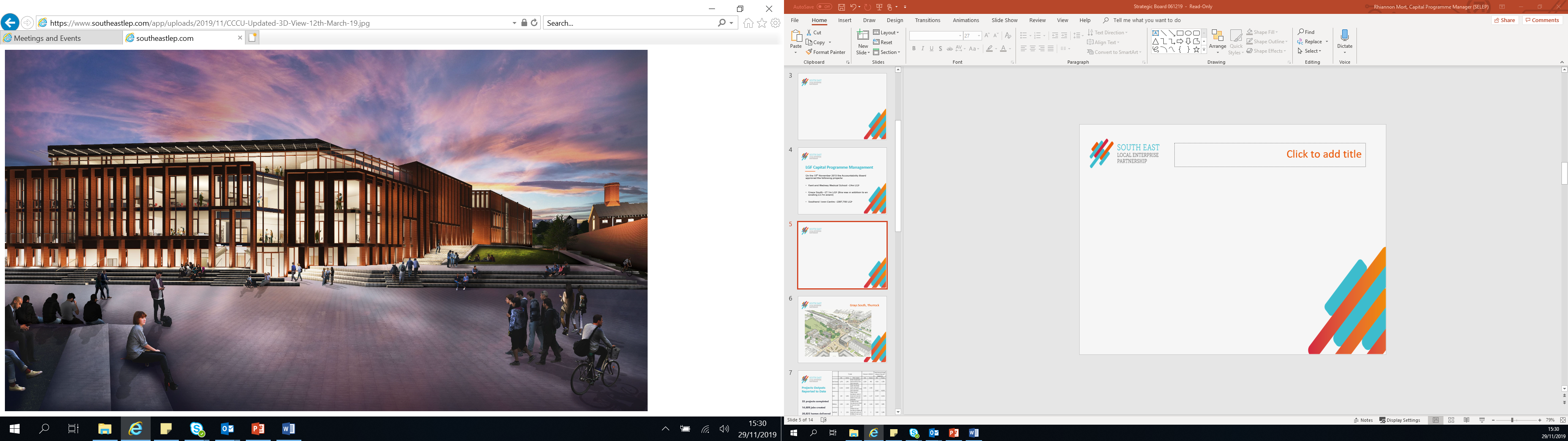 Grays South, Thurrock
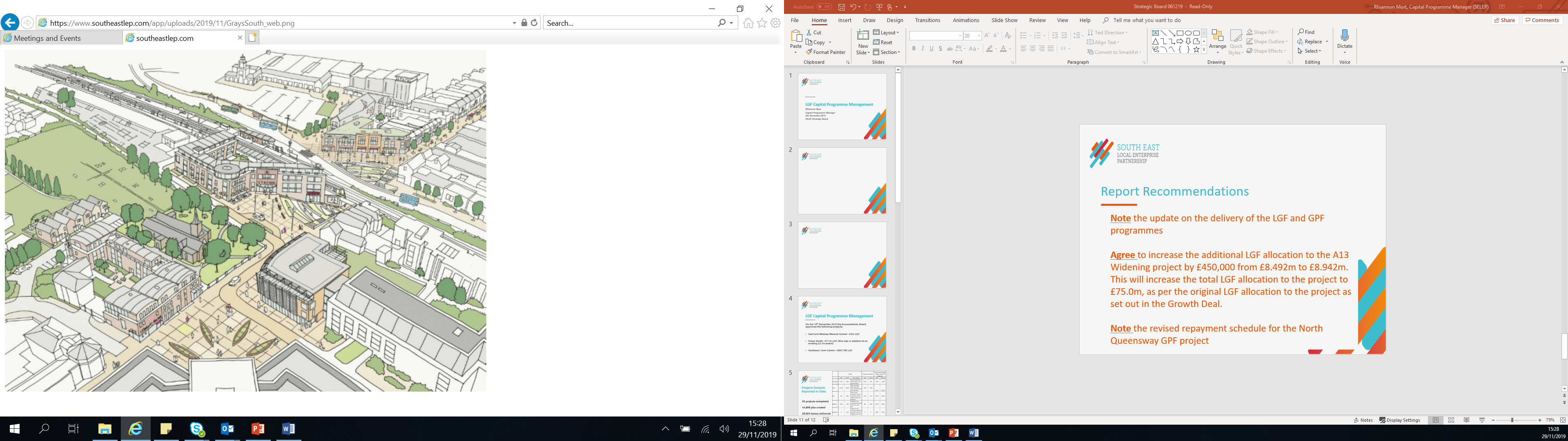 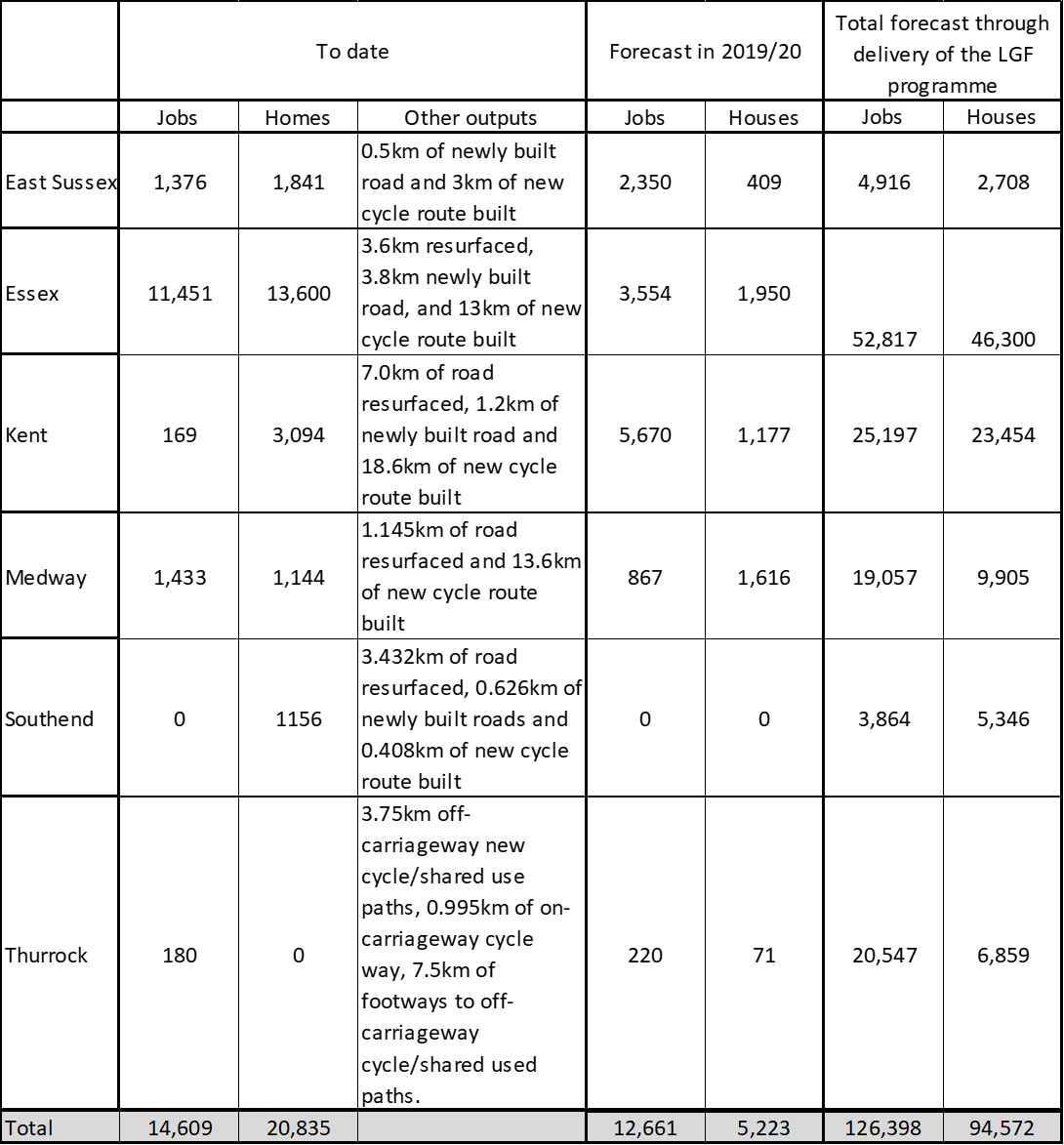 Projects Outputs Reported to Date
33 projects completed

14,609 jobs created

20,835 homes delivered
Projects Risk Assessment
High risk projects
A28 Chart Road, Kent
A28 Sturry Link Road, Kent
Thanet Parkway, Kent
Innovation Park Medway
A13 Widening, Thurrock
LGF Pipeline of Projects
A13 Widening
The Board is asked to agree that a further £450,000 LGF should be allocated to the A13 widening project. If agreed, this will increases the total LGF allocation to the A13 widening project to the total £75m LGF originally identified for the project within the original 2014 Growth Deal. 
Alternatively, the Board may wish to allocate the additional £450,000 to the next project on the LGF3b pipeline of projects.
Amount of GPF available for reinvestment through Round 3
North Queensway GPF Project
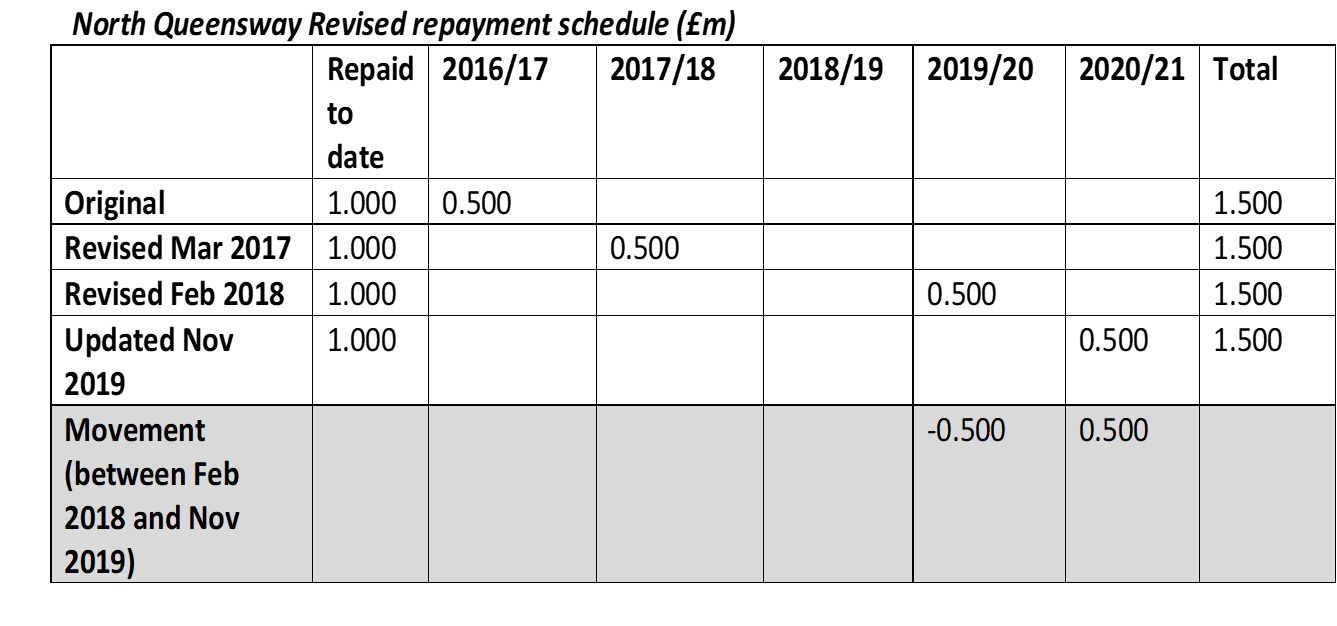 Growing Places Fund Round 3 projects
Report Recommendations
Note the update on the delivery of the LGF and GPF programmes

Agree to increase the additional LGF allocation to the A13 Widening project by £450,000 from £8.492m to £8.942m. This will increase the total LGF allocation to the project to £75.0m, as per the original LGF allocation to the project as set out in the Growth Deal. 

Note the revised repayment schedule for the North Queensway GPF project
Social Enterprise Prospectus : SELEP Strategic Board Presentation
Penny Shimmin / Chair – Social Enterprise Working Group
Social Enterprise Prospectus

Summary of Findings

This prospectus and underlying consultation and evidence presents priorities for action that are required to build a stronger, more impactful social enterprise sector in the South East.

In summary, these priorities are:
Providing a wide range of business support
Engaging the procurement and commissioning agendas
Encouraging access to suitable finance
Improving promotion of the sector
Understanding social impact 


The prospectus outlines how these can be addressed
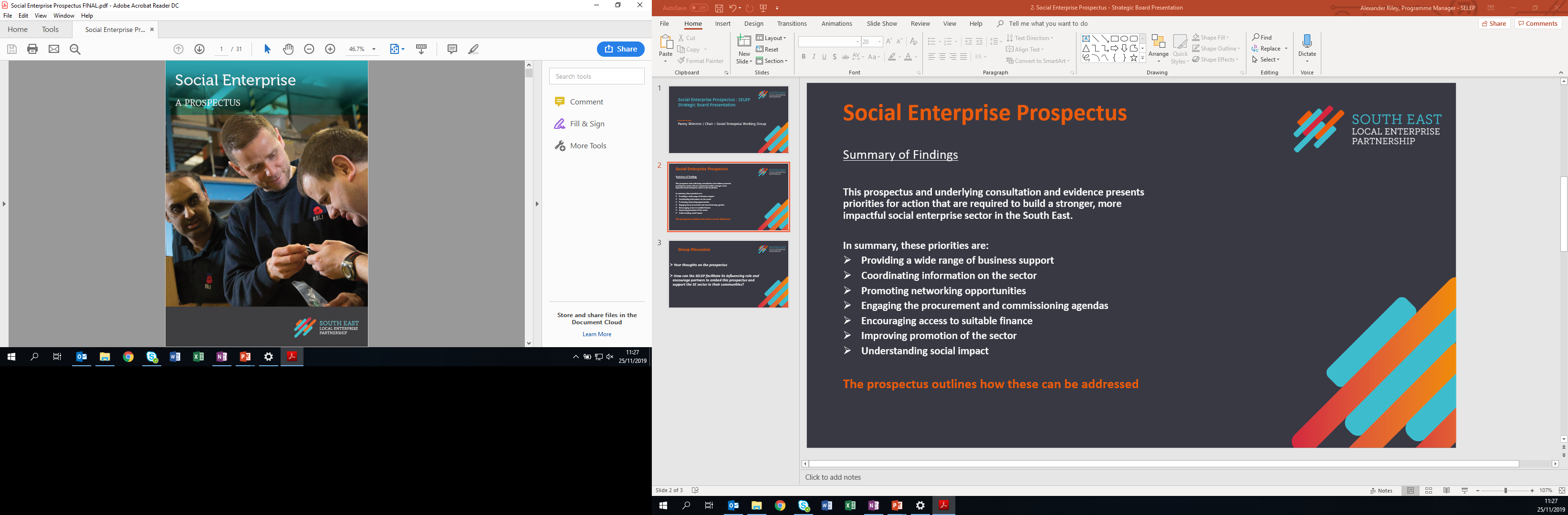 Social Enterprise Prospectus

Social Enterprise Working Group – the Prospectus has been developed by the Social Enterprise Working Group. This group brings together key individuals and businesses from the social enterprise sector from across the South East.

SELEP Federated Boards have been sent the Prospectus as an information item at previous board meetings.

The Prospectus supports the broader economic growth aims of SELEP. Particularly in respect to the emerging Local Industrial Strategy, the Prospectus highlights the substantial number of people employed in the social enterprise or related sectors. It is also crucial in terms of delivering inclusive growth.
Size of Social Enterprise (and related) sector in the South East:

4,500-6,300 businesses

44,000-62,000 jobs

Contributing £2.3bn to the economy
Social Enterprise Prospectus

We are seeking final endorsement for the prospectus from the Strategic Board.

If the prospectus receives final endorsement we propose the following approach:

Run launch events for the Prospectus in each federated area in the first quarter 2020; 
Engage with the sector to co-produce a robust Implementation Plan which will identify a Project Pipeline;
Provide an annual update of progress against the Prospectus priorities to the Strategic Board.
Thank you for listening

We would welcome any questions or comments
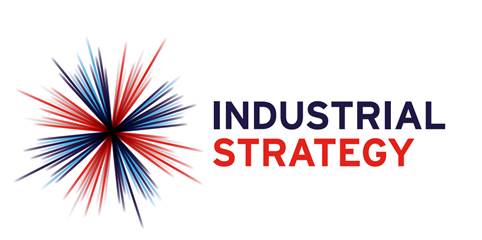 South East LEP Local Industrial Strategy
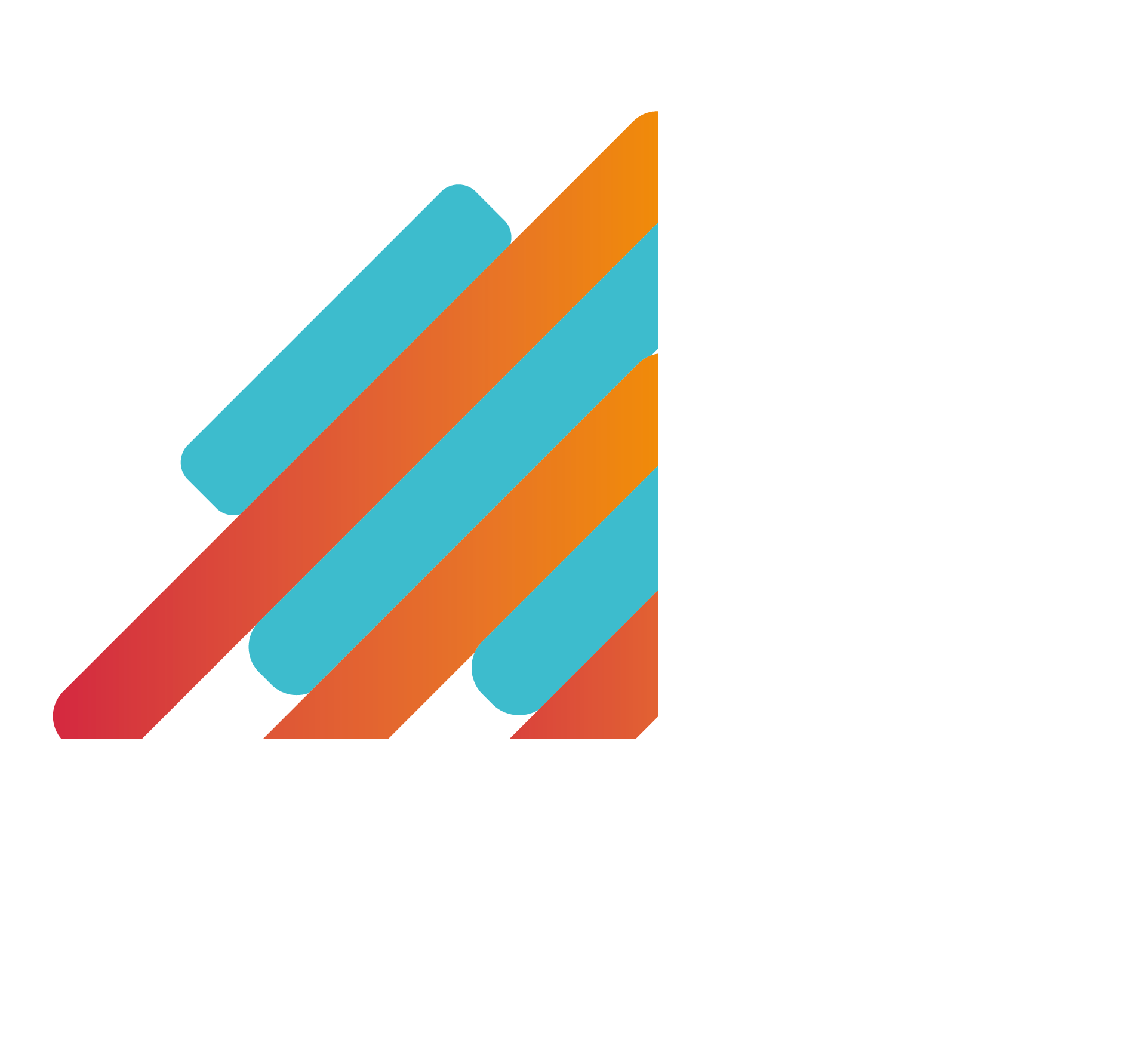 Strategic Board Presentation

6 December 2019
Key Proposition
Three strategic opportunities are proposed around which we define future local commitments and potential ‘asks’ to government.

Builds on an evidence base structured around the five foundations of productivity, and considers these through the lens of the local objectives. 

Increasing commercialised innovation and improving skills and inclusivity are core principles that will feature throughout the LIS.
UK’s Global Gateway
Strategic Opportunities
Communities for the Future
Coastal Catalyst
Inclusive and sustainable communities
Inclusive and sustainable communities
Clean and resilient growth
Clean and resilient growth
Connected 
places
Connected 
places
Productive businesses
Productive businesses
Policy
Themes
Working Group Agendas and Priorities
Essex Productivity and Prosperity Plan
Local Objectives
East Sussex Growth Strategy
South Essex Productivity Strategy
Kent and Medway Enterprise and Productivity Strategy
Foundations of productivity – drivers and enablers of growth
Place 
(Built Environment & Culture)
Ideas 
(Innovation and R&D)
Infrastructure (Physical & Digital)
People 
(Employment & Skills)
Business Environment
Business Environment
Policy Themes
Workshops were held to explore how, under the five foundations of productivity, SELEP could identify and articulate its strategic opportunities and key related activities to increase productivity and growth in the region.
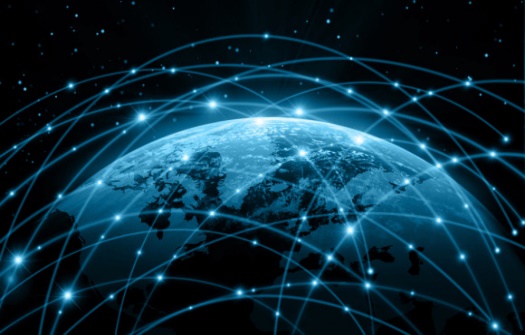 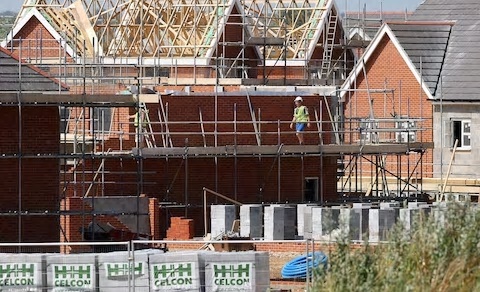 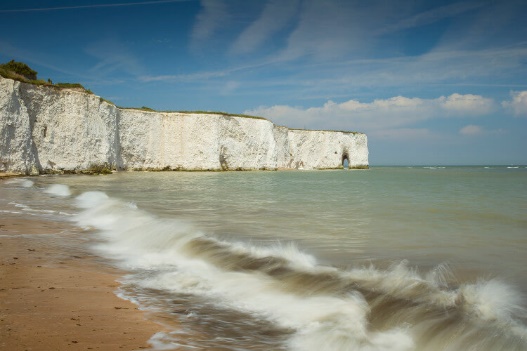 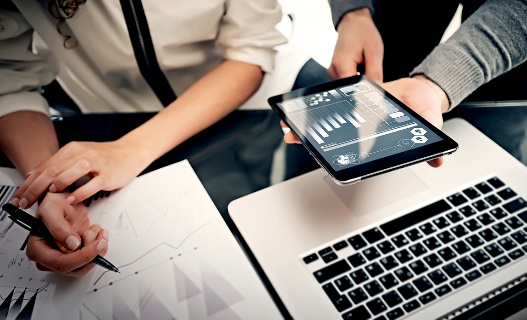 Connected places
Inclusive and sustainable communities
Clean and resilient growth
Productive businesses
UK’s Global Gateway
Potential Activities

Create a maritime cluster group, supported by Maritime UK, to further develop the role of our Ports as catalysts of trade and enterprise, inc through use of AI and data
Consider opportunities to accelerate the South East’s role as a gateway for (two way) global trade and enterprise, incl. potential of Freeport status and ‘Smart Borders’ solutions
Engage with TfSE area studies and work with TfE to enhance understanding of future road and rail connectivity and investment needs across the region, incl. access to ports, and ensure this is replicated across SELEP area
Through the SAP, support our gateway locations to provide the diverse skills required for a future workforce
Establish collaborative R&D programmes in key clusters, incl. with international partners
Coordinated business support offer, building on the Growth Hub, which is accessible across SELEP and is supported by multi-year funding commitments
Ambition
To capitalise on our unique infrastructure that provides key connectivity and trade routes for the UK into Europe and the world. 
We will work with our gateways to identify how we can strengthen these locations by addressing congestion and reliability associated with transport and digital infrastructure and increase two way international trade and enterprise for the region.
Why
SELEP’s strategic location and nationally significant infrastructure assets provide a unique opportunity to create a leading environment for increasing two way trade with Europe and the world.
Trade and passenger volumes through SELEP’s Ports and Airports have been growing, and many have plans for future expansion and growth. Yet our transport networks suffer from congestion and require additional investment to enhance their resilience.
There is an opportunity to forge greater links with London to increase domestic and international trade, supporting our businesses to take advantage of our successful track record in securing inward investment and export opportunities. This will facilitate productivity growth through boosting business start-up, scale-up and R&D activity in collaboration with our University base to establish and support cluster development.
Productivity Outcomes
 
Increased regional and London-based trade through our Ports and Airports
Increased R&D spend, investment and commercialisation in the region
SELEP becomes UK’s most successful region for inward investment projects 
Stronger and more reliable connectivity to, from and between SELEP’s gateway locations
Highly productive business trading environment supported by a more active entrepreneurial culture that encourages business start-ups and scale-ups
Highly competitive maritime supply chain and skills base that can respond to these opportunities to boost productivity
Communities for the Future
Ambition
Potential Activities

Convene a Major Projects Group to support strategic workforce planning, labour supply and skills incl. possibility of skills hubs and with participation of key Government departments to accelerate interventions
Create testbeds for innovation e.g. through living labs; linking HE/FE, developers and partners to drive innovation incl. how can be applied to existing communities
Supporting innovative constructions methods e.g. MMC in new communities and retro-fitting to existing communities 
Develop a ‘Planners Toolkit’ to help unlock barriers and promote design that supports healthy living, age appropriate homes, clean growth, workspace and cultural vitality 
Identifying future funding sources for innovation interventions, e.g. the Construction Sector Deal
To deliver 30% of the Garden Communities housing in the UK and drive design and innovation that provide communities for the future, across the region.
Our developments and interventions will deliver an increase in commercialised R&D outcomes that will embed the future of living and work, including resident well-being, mobility, healthy ageing and sustainable energy. Best practice and knowledge transfer will be applied to other new and existing communities to encourage widespread productivity benefits.
Why
People want to live and work in the South East, benefitting from our rural and coastal landscape, thriving cities and towns and proximity to London. SELEP faces housing supply and affordability challenges, but also opportunities to accelerate delivery through new settlements and urban extensions.
This growth requires new and evolving infrastructure and without the right quality and quantity of labour supply and skills needed to deliver major new community and infrastructure projects, there is a significant risk to deliverability and therefore likelihood of productivity gains.
There is an unrivalled opportunity to drive innovation in our developments through R&D into future community design and development – how our communities can support age appropriate living, well being and cultural vitality, sustainable energy sourcing and mobility, access and commercial workspace. This offers huge potential to grow highly productive sectors within SELEP, boost levels of innovation and R&D and support a thriving culture of enterprise.
Productivity Outcomes 

Increased R&D spend, investment and commercialisation 
Growth in knowledge-intensive, high productivity sectors across SELEP
More sustainable balance of residents and jobs through greater provision of residential and workplace choices
Reduced congestion from greater resident/jobs containment
SELEP becomes UK’s leading testbed location for communities of the future (e.g. AI, MMC, community mobility)
Network of well connected communities through fast, reliable infrastructure
Thriving business community and supply chain networks delivering communities for the future agenda
Coastal Catalyst
Potential Activities

Facilitate the quick adoption of 5G/fibre technology, and explore new models for delivering digital infrastructure in hard to reach places
Support the implementation of the Tri-Lep South2East Local Energy Strategy and deliver initiatives that support sustainable energy to transition to a net zero carbon economy, incl. alignment with the Offshore Wind Sector Deal
Optimise the growth and development of Agri-tech, Agri-food and Forestry-tech sectors through effective clustering and R&D
Develop the Visitor Economy, ensuring culture is embedded in its growth potential and incl. alignment to the Tourism Sector Deal/Tourism Zone
Create a maritime cluster group, supported by Maritime UK, to further develop the role of our Ports as catalysts of trade and enterprise and expand the marine supply chain.
Ambition
To improve the economic fabric of our coastal areas to encourage private sector investment, supply chain development and job growth that will benefit coastal and rural communities and the region.  
Through a series of dedicated interventions, we will increase productivity through growth of the visitor economy and the creative, cultural and digital sector, capitalise on the clean energy potential of our coastline and establish a new maritime sector group to maximise these growth opportunities.
Why
Our coastal communities posses unique economic opportunities to not only benefit these communities but the region as a whole. But they are also 8% less productive than the rest of the region and face particular challenges to growth and prosperity, not least of which an ageing population. 
Building on the Coastal Economic Prospectus we need to diversify the economic base of our coastal areas and enhance their contribution to economic prosperity through increasing the productivity of ‘traditional’ sectors e.g. tourism and agriculture, and growing those sectors that offer potential for higher value activity e.g. energy, agri-tech, maritime.
In a world of climate concern, our array of natural resources and assets, most prevalent in our coastal and rural communities, can act as a driver for clean growth initiatives and productivity improvements, for instance through resource efficiency, spearheaded by SELEP’s existing strengths in nuclear and offshore wind energy.
Productivity Outcomes
Increased productivity of businesses in coastal and rural areas of SELEP, to at least match SELEP wide average (i.e. close current 8% productivity gap)
Increased commercialisation and growth of innovative sectors including creative, cultural and tourism, and low carbon technology
Increased protection of natural resources and assets
These clusters generate a diverse mix of employment opportunities that are taken up by a local, upskilled workforce
Coastal and rural communities benefit from the latest digital infrastructure to drive forward business growth and access to education/training
Skills as an enabler of productivity & growth
As part of delivering the SELEP Skills Strategy, the Skills Advisory Panel is working to agree the skills activities that support delivery of the LIS strategic opportunities.
Develop industry specific ‘unit size’ training for SMEs to enhance skills for technology adoption and productivity processes
Provide coaching/mentoring to SME leaders to help their approach to sustainable growth, staff development and inward investment
Provide information and guidance for employers to increase awareness of where to go and receive a clear and consistent message about apprenticeship and skills development opportunities (linked to wider business support)
Introduce an Attraction Strategy for talent development to inform and excite people about careers in the Creative industries 
Work with digital & skills providers to understand future plans and requirements for skills and labour 


Through a major projects group determine strategic workforce needs and agreeing solutions to resourcing and skills gaps
Support more SME developers to enter the market through how apprenticeships could be better incorporated into resource planning
Work with developers and supply chain in developing skills provision for modern methods of construction and other innovative approaches 


Support tourism based businesses to provide apprenticeships and to engage in T-levels to boost sector skills
Support the Maritime cluster to understand labour and skills need identification
Identify (through SAP and Clean Growth working group) labour and skills needs and any related activities
Support SME’s in accessing apprenticeship provision, with commitment to greater focus on reaching those in coastal and rural communities
UK’s Global Gateway
Communities for the Future
Coastal Catalyst
Structuring the LIS
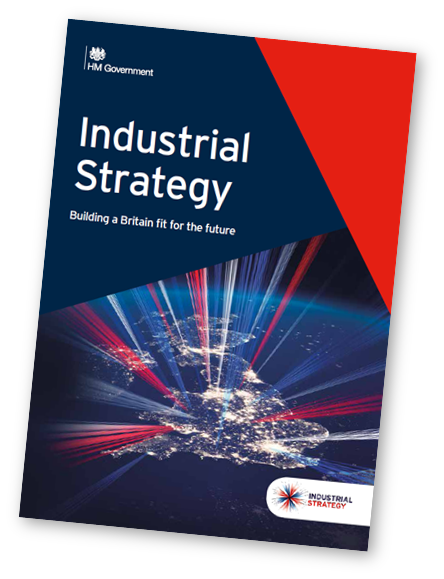 Foreword / introductory remarks
Executive summary
SELEP ambition and overview of the strategic opportunities
Shared economic narrative for the Greater South East 
The five foundations of productivity
Ideas 
People 
Infrastructure
Business environment
Places
Implementation and evaluation
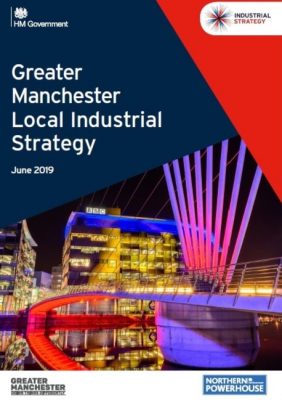 [Speaker Notes: Shared narrative to be developed across six LEPs - Hertfordshire, South East, Coast to Capital, Solent, Enterprise M3, and Thames Valley Berkshire]
Points for discussion
Board members are asked to consider the content in the supporting pack and provide feedback on the following questions:

Do you agree with the three distinctive strategic opportunities, that SELEP should promote to Government through the LIS?
Are there any key challenges or opportunities that you feel are not represented through the proposed opportunities and/or policy themes?
Are there any specific local commitments or actions that you would like to see reflected in the LIS, or specific asks which you feel we should take to Government?